Progress on Integrating OWL and SysML
Steven Jenkins
Engineering Development Office
Systems and Software Division
Nicolas Rouquette
Systems Engineering Section
Systems and Software Division
Copyright © 2012 California Institute of Technology. Government sponsorship acknowledged. This research was carried out at the Jet Propulsion Laboratory, California Institute of Technology, under a contract with the National Aeronautics and Space Administration.
Quick Review of Objectives
We want to use the formalism of ontologies to represent knowledge in fields of interest to us:
Space flight in particular
Systems engineering in general
Fundamental phenomena underlying the above: physics, chemistry, economics, psychology, politics, probability, etc.
We want these knowledge representation conventions to be stable and durable: independent of particular programs, projects, organizations, and software tools
We want to customize or adapt our modeling and analysis tools to support our knowledge representation conventions
At least to translate to/from internal representations
At best to teach the tool to operate on our concepts and properties as extensions or specializations of its native counterparts
2
What Is An Ontology?
An ontology is more than a vocabulary or taxonomy
In practical terms, it’s a grammar for a particular domain of discourse
It sets rules for well-formed sentences
Some (simplified) well-formed sentences in Systems Engineering:
Curiosity has type Component. 
Curiosity has mass 850 kg.
Curiosity contains Science Payload.
Rover Work Package supplies Curiosity.
MSL Project authorizes Curiosity.
Some not-well-formed sentences:
Curiosity supplies 850 kg.
Rover Work Package contains Curiosity.
Curiosity authorizes Science Payload.
An ontology is an agreement on usage, not a dictionary
3
Why Ontologies? Why OWL?
Some agreement on usage is necessary for effective information interchange
Formal ontology standards, and OWL1 in particular, have large communities of practice with tools and training
OWL includes serialization standards; defining an OWL ontology necessarily defines standard (XML-based) knowledge interchange formats
OWL reasoners can find errors in ontology rules and facts
OWL reasoners can draw inferences (entailments) from rules and facts
OWL supports powerful query languages2 for application-specific reasoning, transformation, and reporting
OWL/RDF3 databases4 have excellent scaling properties
4
Some Simple Reasoning Examples
These examples are given in “equivalent” natural language, not OWL. The purpose is to show the kinds of problems for which reasoning is useful, not to demonstrate the mechanics.
5
SPARQL Query Example
This example illustrates an actual ontology hygiene check we apply
Literally it says “If p1 and p2 are distinct properties such that p1 is a subproperty of p2, and p1-1 and p2-1 exist, then report whether p1-1 is a subproperty of p2-1”






Most important features to note: it’s short and fast
A collection of similar queries can form the basis of a continuous validation suite for ontology and model development
select distinct ?p1 ?p2 ?inverse_ok
where {
    ?p1 rdfs:subPropertyOf ?p2 .
    { ?p1 owl:inverseOf ?p1_inverse } union { ?p1_inverse owl:inverseOf ?p1 }
    { ?p2 owl:inverseOf ?p2_inverse } union { ?p2_inverse owl:inverseOf ?p2 }
      
    bind (exists { ?p1_inverse rdfs:subPropertyOf ?p2_inverse } as ?inverse_ok)
      
    filter (?p1 != ?p2)
}
6
Putting OWL and SysML Together
SysML inherits the profile mechanism from UML for customization and/or extension
In fact, SysML is a profile of UML (almost)
We can (in principle) generate a profile by automated transformation from an OWL ontology
Correspondences between OWL to SysML appear to be direct:






Looks can be deceiving….
As a first step toward integration, we transformed UML and SysML into corresponding OWL representations
7
Constructing OMG Ontologies by Transform
JPL Transformations Eclipse QVTo
«metamodel»UML
«ontology»UML
imports
imports
«profile»SysML
«ontology»SysML
OMG artifacts required considerable cleanup to repair internal inconsistencies/omissions
All raised as issues to OMG and resolved in UML 2.4.1
Tools lag behind; adaptation required
Eclipse QVTo implementation required considerable performance improvements and usability enhancements
All transforms run under continuous integration system using Jenkins software
8
A Simplified View of JPL Ontologies
Divided into three main categories:
Foundation
General concepts and properties
Examples at right
Discipline
Specializations for electrical, mechanical, etc.
Mostly about describing properties
Application
Specializations for cross-discipline use cases (e.g., orbiter, lander, observatory, etc.)
Each ontology may import other ontologies
«ontology»base
imports
«ontology»mission
imports
«ontology»project
9
Relating JPL and OMG Ontologies
«ontology»base
«ontology»base-mapping
«ontology»UML
«ontology»mission-mapping
«ontology»mission
«ontology»SysML
«ontology»project-mapping
«ontology»project
Each mapping ontology contains axioms that relate a JPL ontology to SysML/UML
via subclass and subproperty axioms
10
Mapping Classes
Most class mappings are straightforward
The key is to align ontological commitments
Examples:
base:Container subclass of UML:NamedElement
Abstract class
mission:Component subclass of SysML:Block
Components perform Functions and present Interfaces
mission:Function subclass of UML:Activity
mission:Interface subclass of SysML:InterfaceBlock
Used as a type on a port
mission:Requirement a subclass of SysML:Requirement
project:WorkPackage subclass of UML:Package
A unit of model organization and authority delegation
11
Mapping Object Properties
Occurrences of relationships are handled differently in OWL and UML
In OWL, the statement “A is related to B” has no identity
Among other things, this means that a relationship can’t refer to another relationship








In UML, relationships are reified (they have identity)
OWL provides a mechanism to unify these approaches
«Requirement»reqt 1
«Requirement»reqt 2
«refines»
«analyzes»
«Analysis»analysis 1
12
Object Property Reification
For a given object property, e.g., performs
Create a corresponding reification class Performs, corresponding object properties hasPerformsSource and hasPerformsTarget, and OWL property chain axiom
An instance of this reification class:




is considered by OWL to imply




which is exactly what we want for SysML-to-OWL mapping
«Function»explore
«Component»spacecraft
«Performs»
nnnnn
«hasPerformsTarget»
«hasPerformsSource»
«Function»explore
«Component»spacecraft
«performs»
13
Generating Profiles
Start with an ontology bundle
Transform into an OMG-grade UML profile
Compliant with all applicable OMG specifications
Transform into a tool-specific UML profile
In our case, MagicDraw 17.0sp4
Taking into account tool-specific features and limitations
Including user interface customization
End-to-end process implemented in QVTo and various black-box helpers
Runs under Jenkins continuous integration
A major feature of the implementation is to use SPARQL to generate bundle digests that offload reasoning that’s much easier to do in SPARQL than QVTo
Example: user interface dialog showing legal subject-predicate-object triples for editing relationships
14
Helping Modelers Think In Axioms
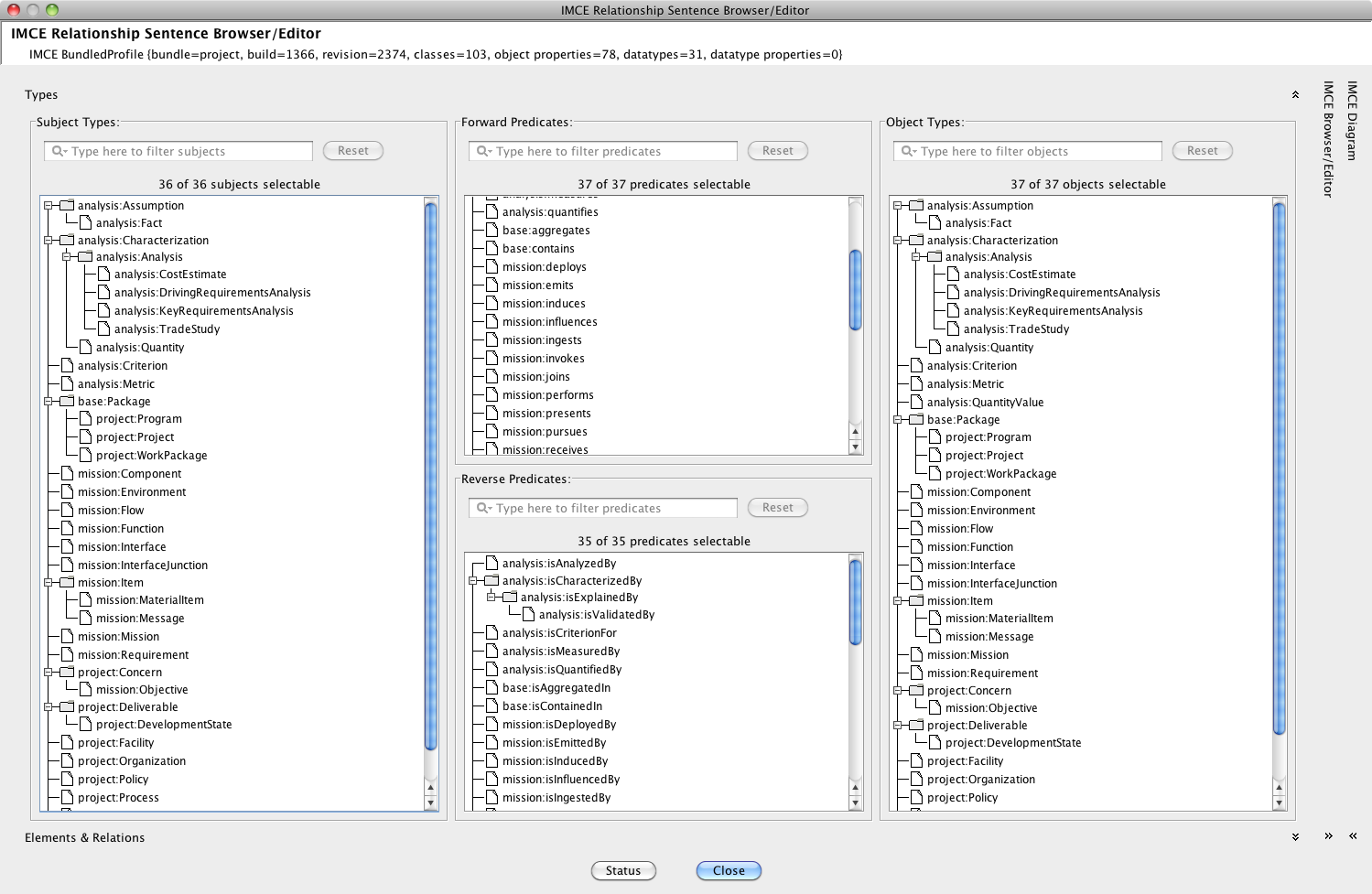 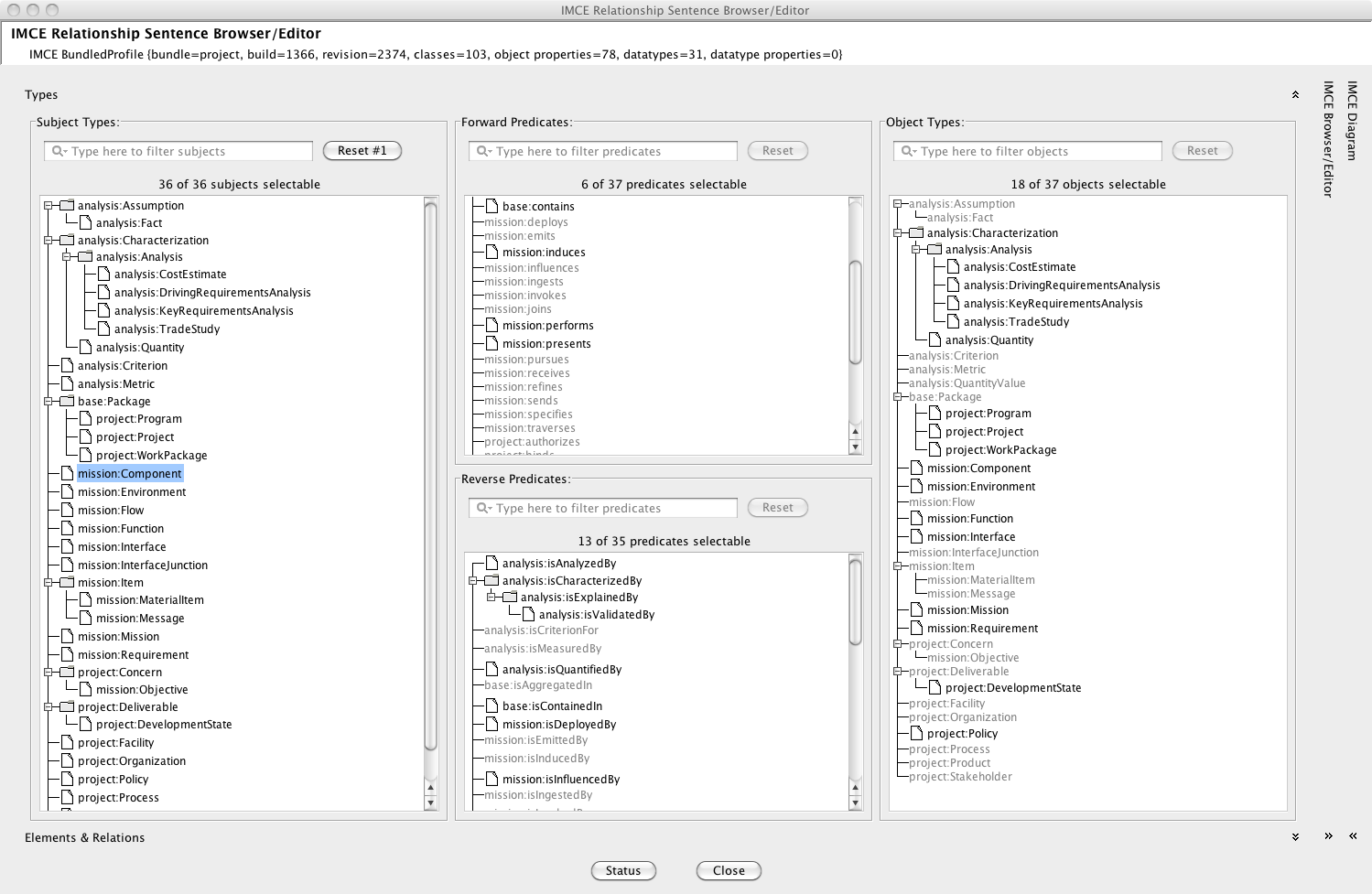 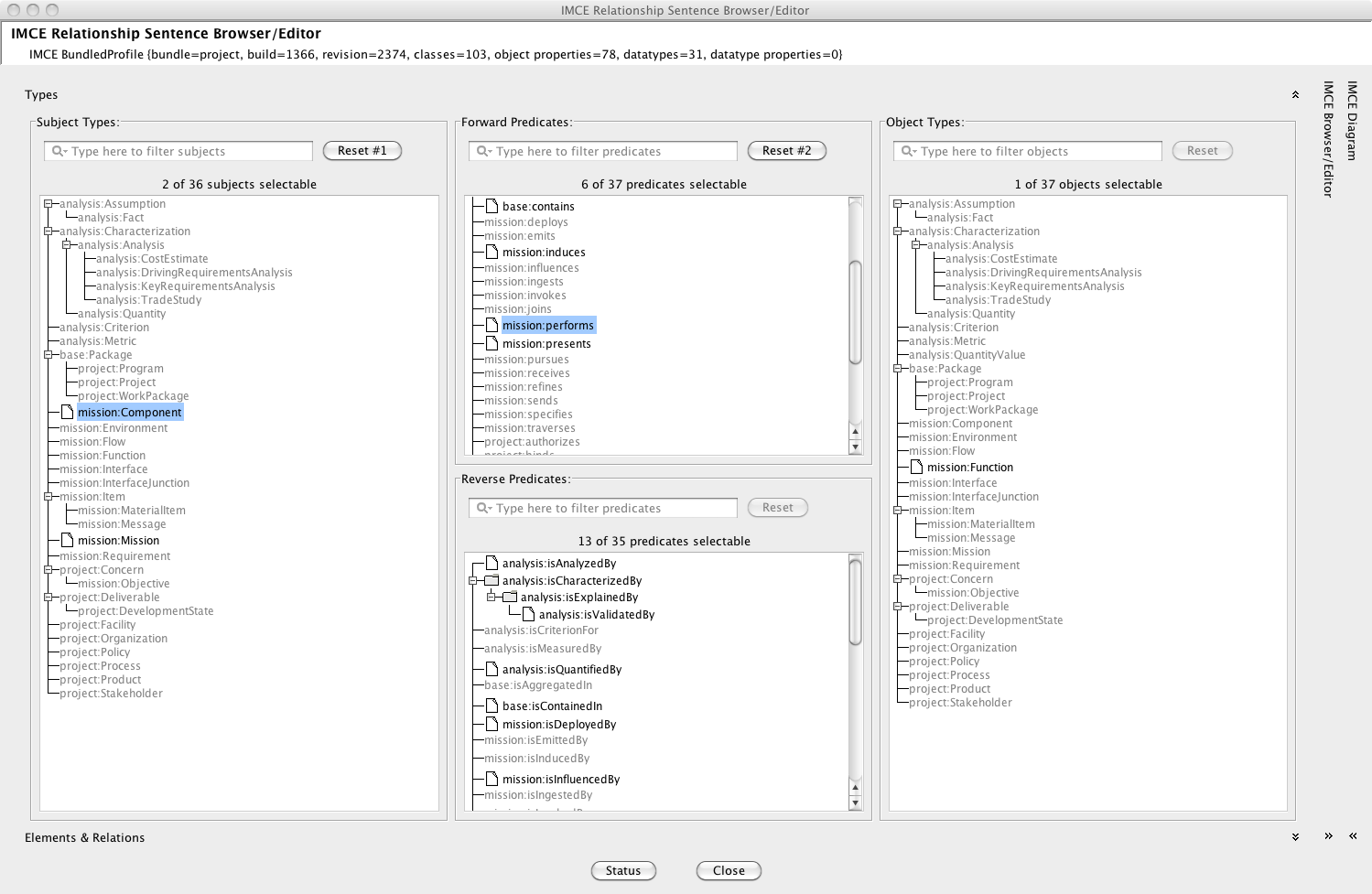 15
Status of Products
Selected Foundation Ontology documents are cleared for public release
Work in progress, standard caveats apply
Ontologies are approved for release but export-controlled
We are working to reverse this determination; our intent is to release the ontologies under an open source license
Status of generated profiles is indeterminate
Should have same status as ontologies
Focus is on ontologies for now
Enhancements to QVTo are in release approval process now
We intend to donate them to the Eclipse Foundation
16
References
OWL 2 Web Ontology Language, http://www.w3.org/TR/owl-overview/
SPARQL 1.1 Query Language, http://www.w3.org/TR/2012/WD-sparql11-query-20120105/
RDF Primer, http://www.w3.org/TR/2004/REC-rdf-primer-20040210/
Sesame RDF Triple Store, http://www.openrdf.org/index.jsp
17